RICHARD RENAULT
DOCUMENTS · DURÉE VOCALIQUE ET CONSONANTIQUE
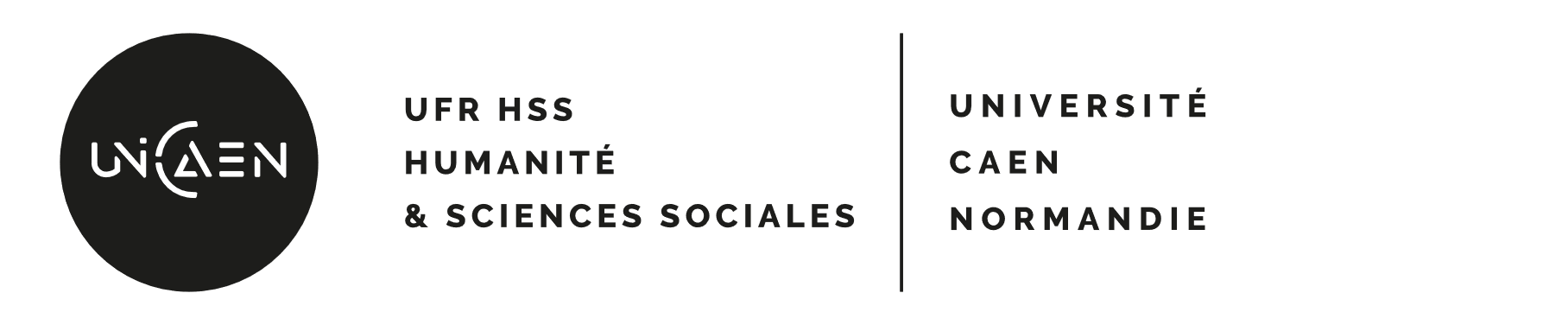 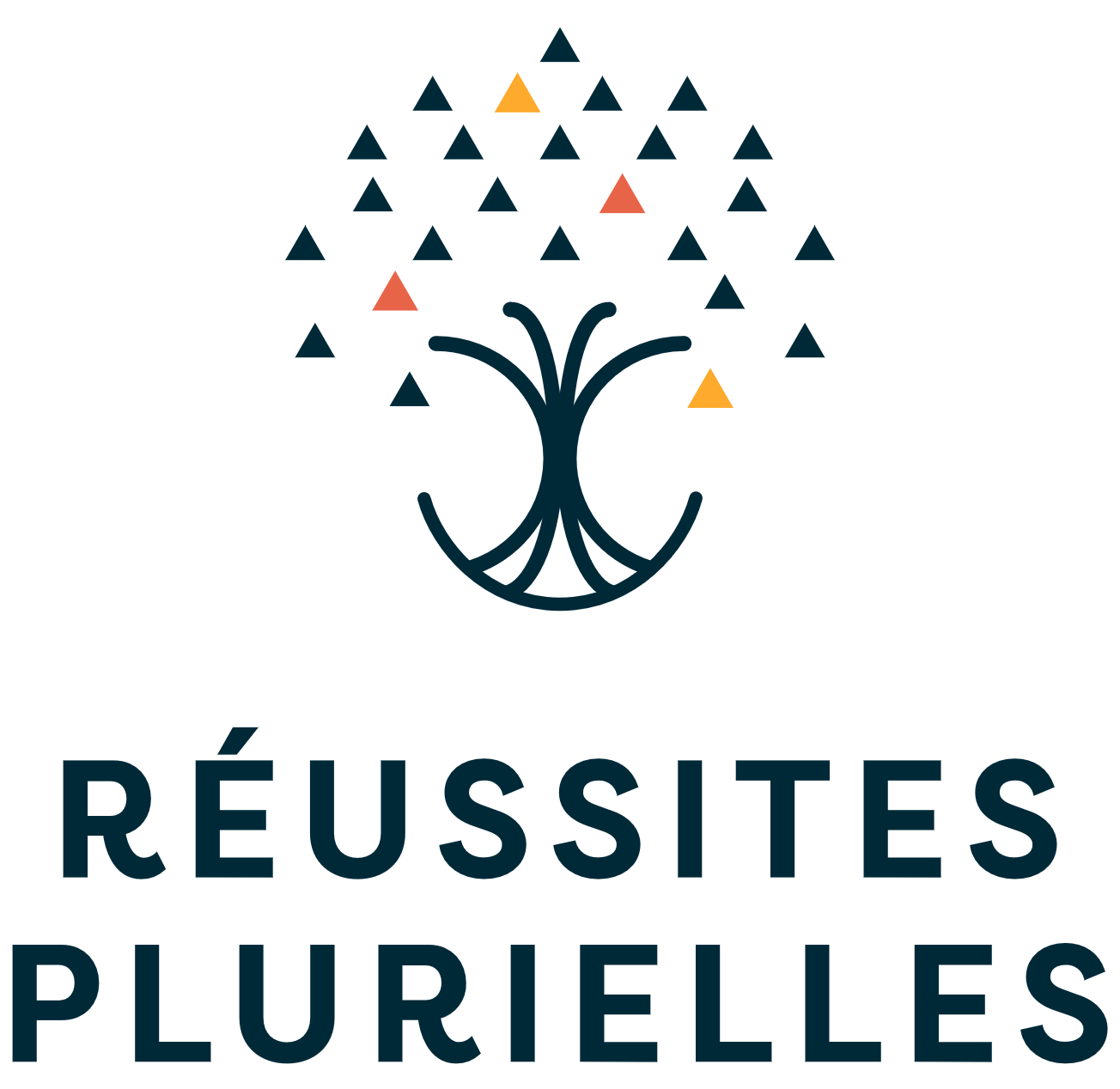 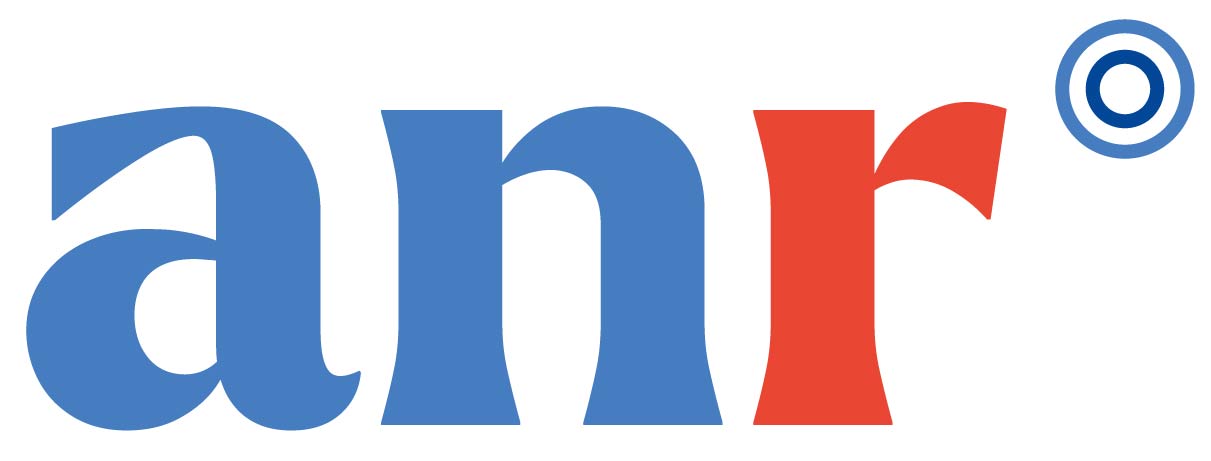 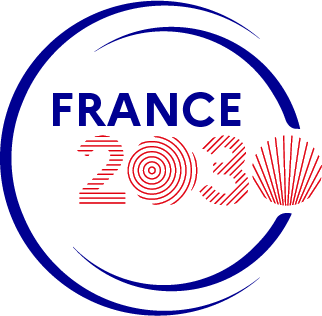 ANR-18-NCUN-0021
DURÉE CONSONANTIQUE
Cliquez sur le mot finnois pour l’écouter.
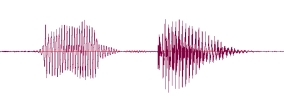 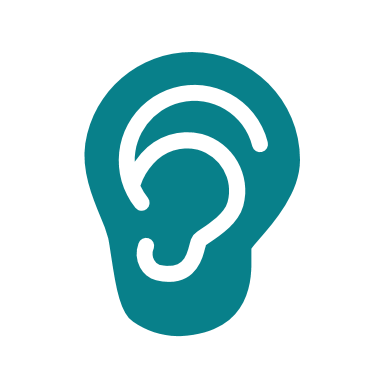 muta
limon
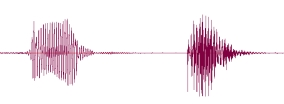 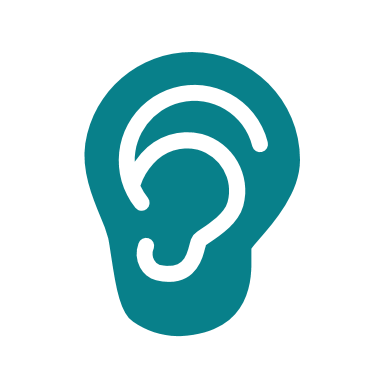 mutta
mais
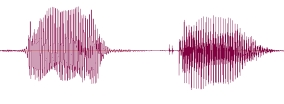 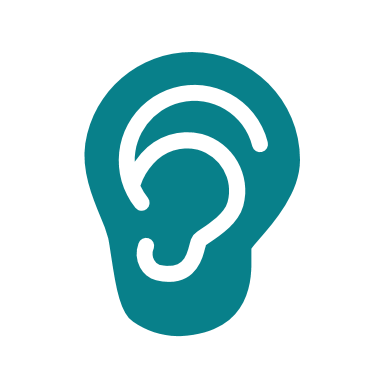 muutta
changer
Enregistrement réalisé dans le studio du CEMU de Caen avec Eija Raitala (juillet 1999)
DURÉE VOCALIQUE
Cliquez sur le mot finnois pour l’écouter.
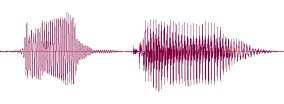 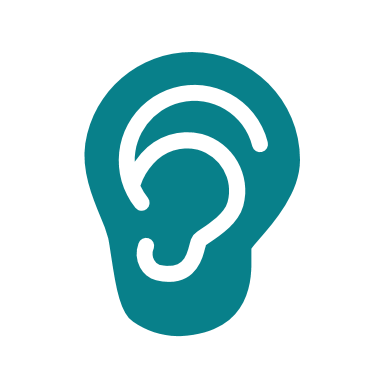 mutaa
limon au partitif
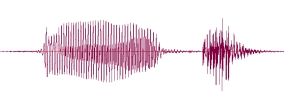 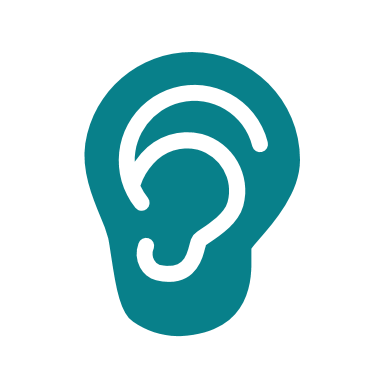 muuta
change à l’impératif
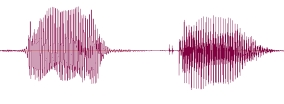 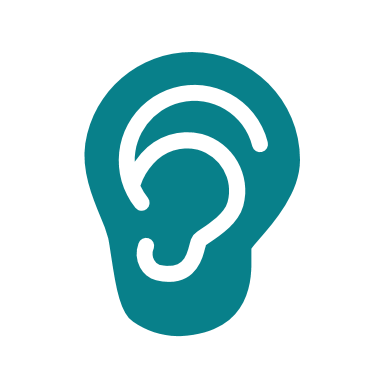 muutta
changer
Enregistrement réalisé dans le studio du CEMU de Caen avec Eija Raitala (juillet 1999)
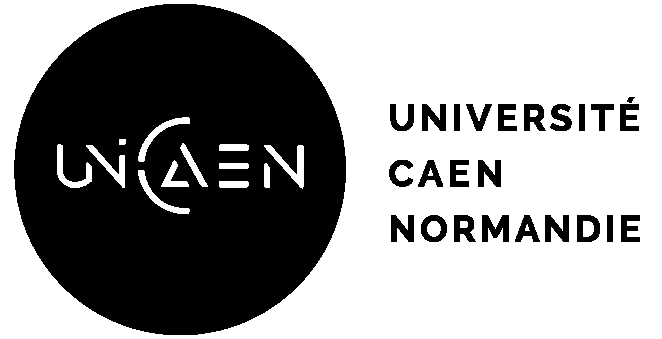 CONCEPTION & RÉDACTION 
RICHARD RENAULT

ADAPTATION & RÉALISATION
CEMU Université de Caen Normandie 

DIFFUSION  
Cette ressource est diffusée sous licence libre CC-BY-NC-SA
Ce travail a bénéficié d’une aide de l’État géré par l’Agence Nationale de la Recherche au titre du programme « Investissements d’avenir » portant la référence ANR-18-NCUN-021
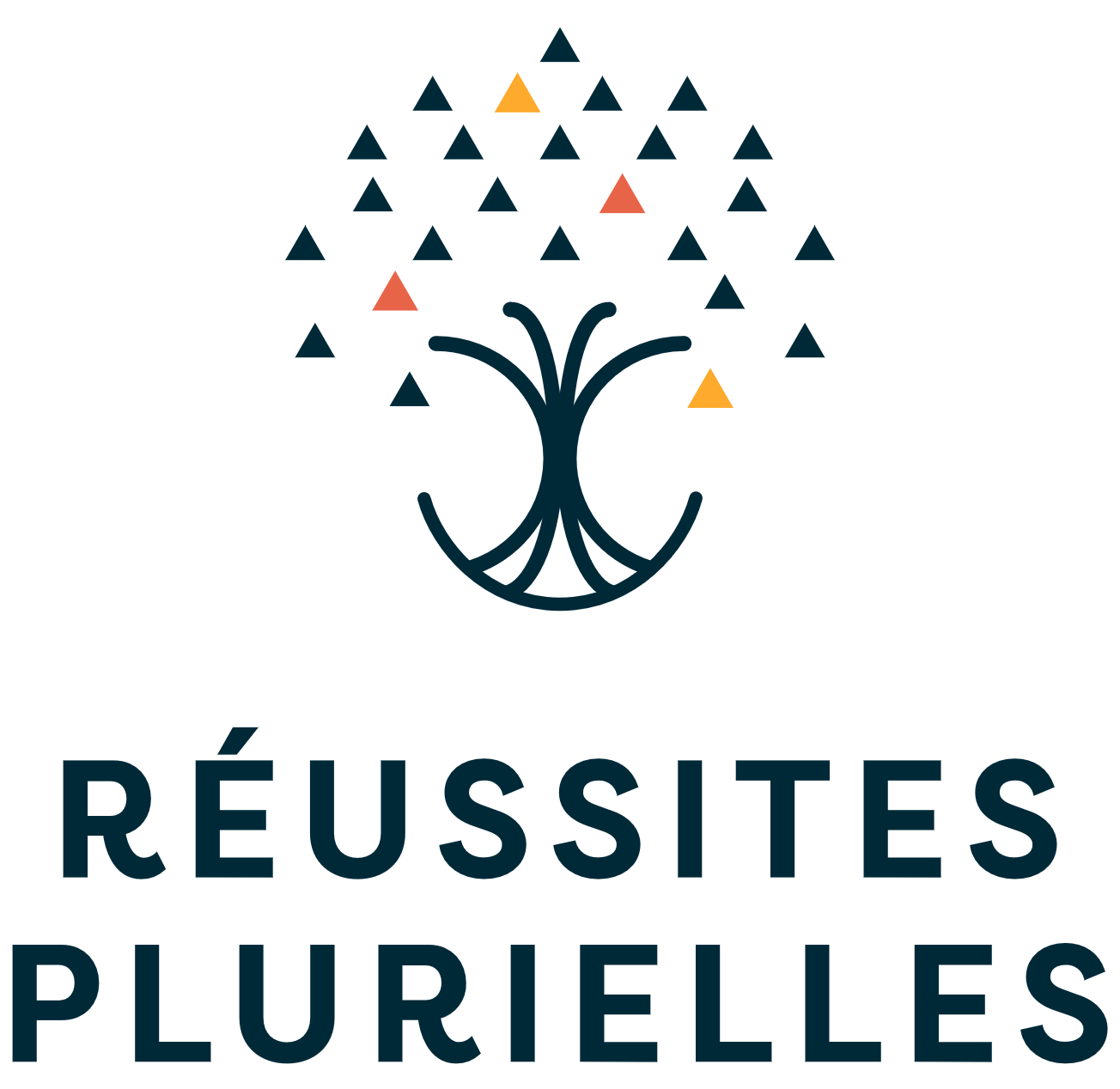 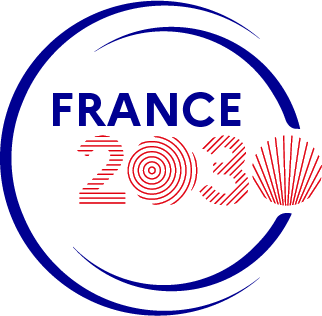 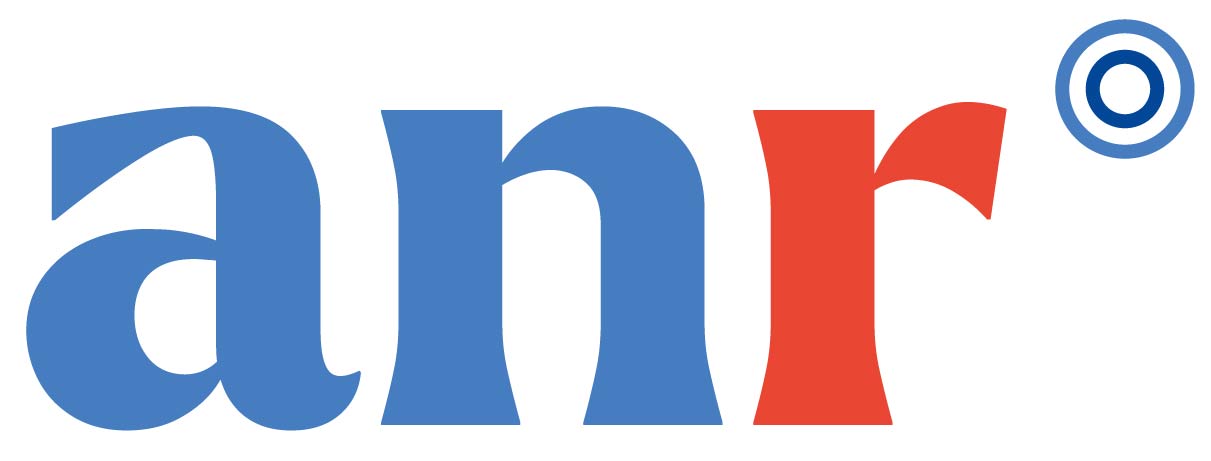 ANR-18-NCUN-0021